International Science Landscape
First Orientation & Useful Tips #1: Sweden
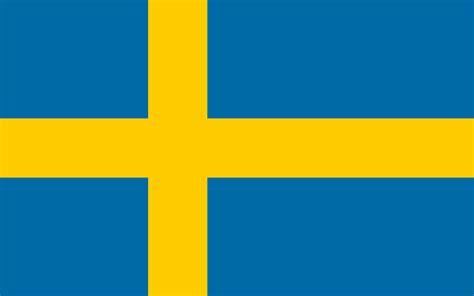 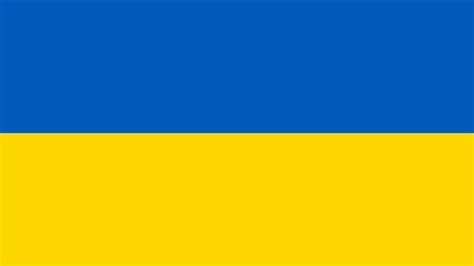 Agenda
Who am I?
What do I know about being a scientist in Sweden?
Questions & Answers
My path
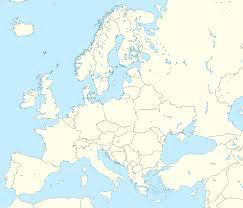 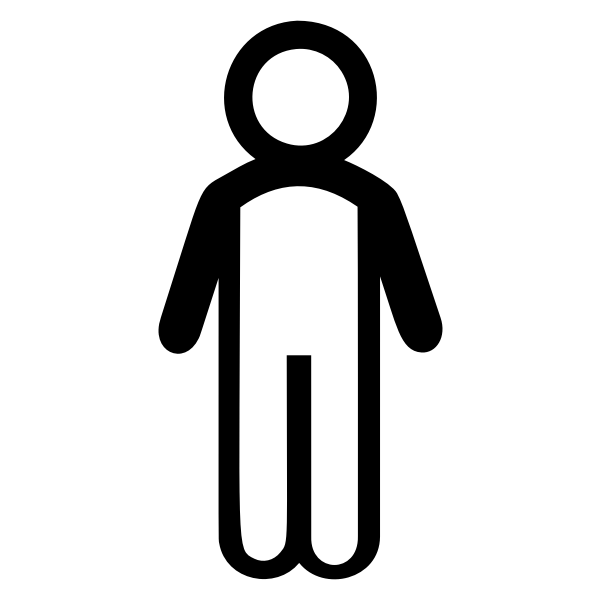 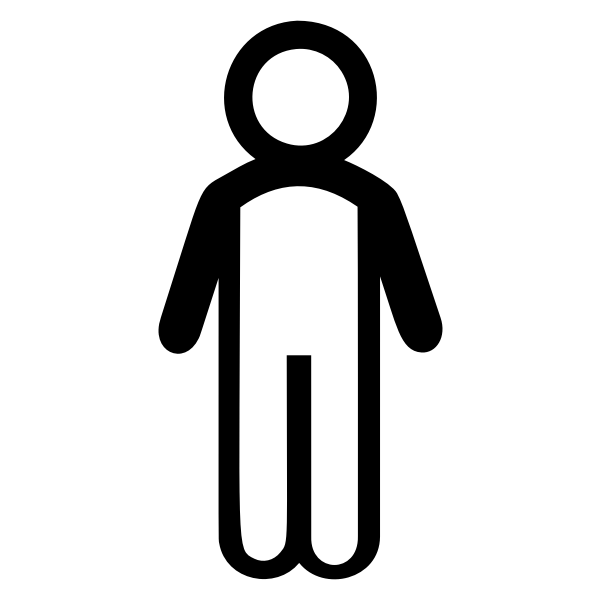 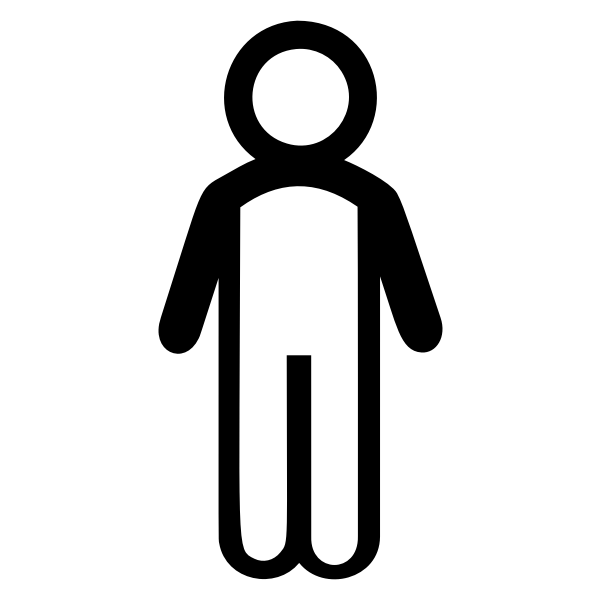 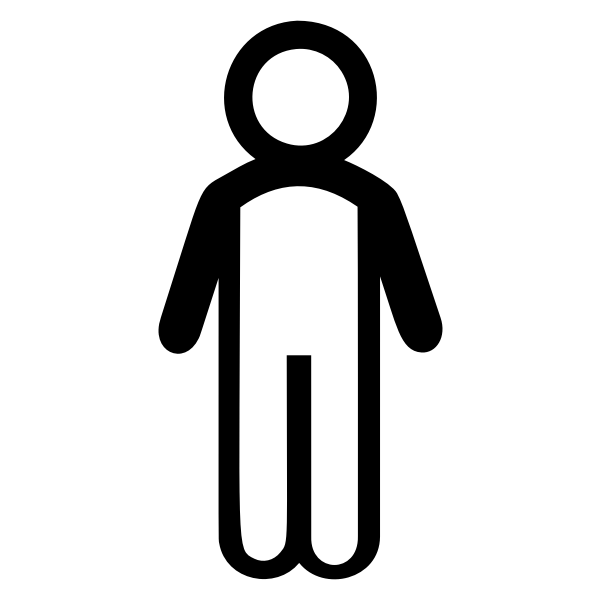 My education
Bachelor
Master
PhD
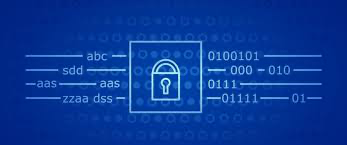 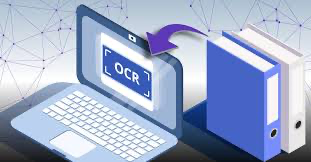 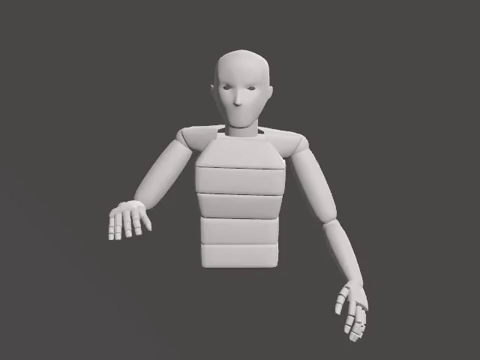 Applied Mathematics
Kyiv Polytechnic Institute
Kyiv, Ukraine
Machine Learning
RWTH Aachen University
Aachen, NRW, Germany
Deep learning for animation
KTH Royal Institute of Technology
Stockholm, Sweden
Agenda
Who am I?
What do I know about being a scientist in Sweden?
Questions & Answers
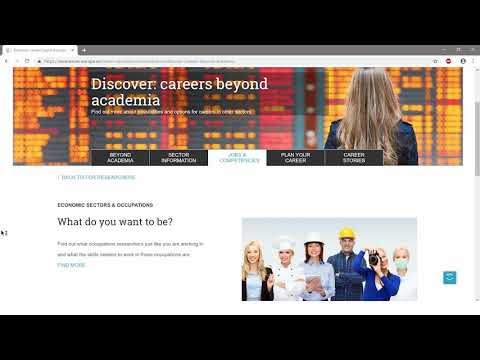 Where to find more information?
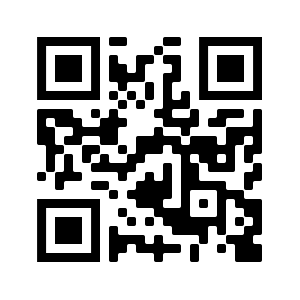 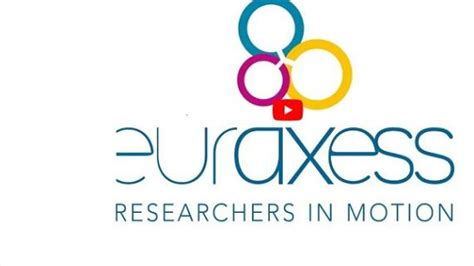 https://www.euraxess.se/
Questions & Answers
My research
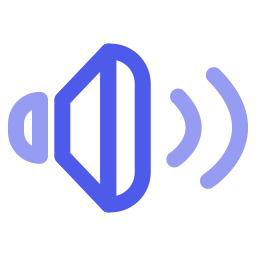 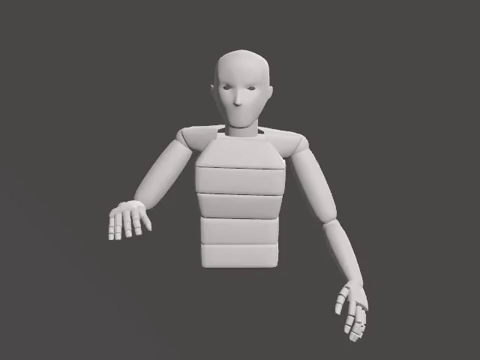 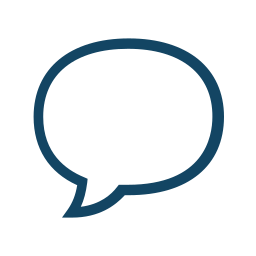